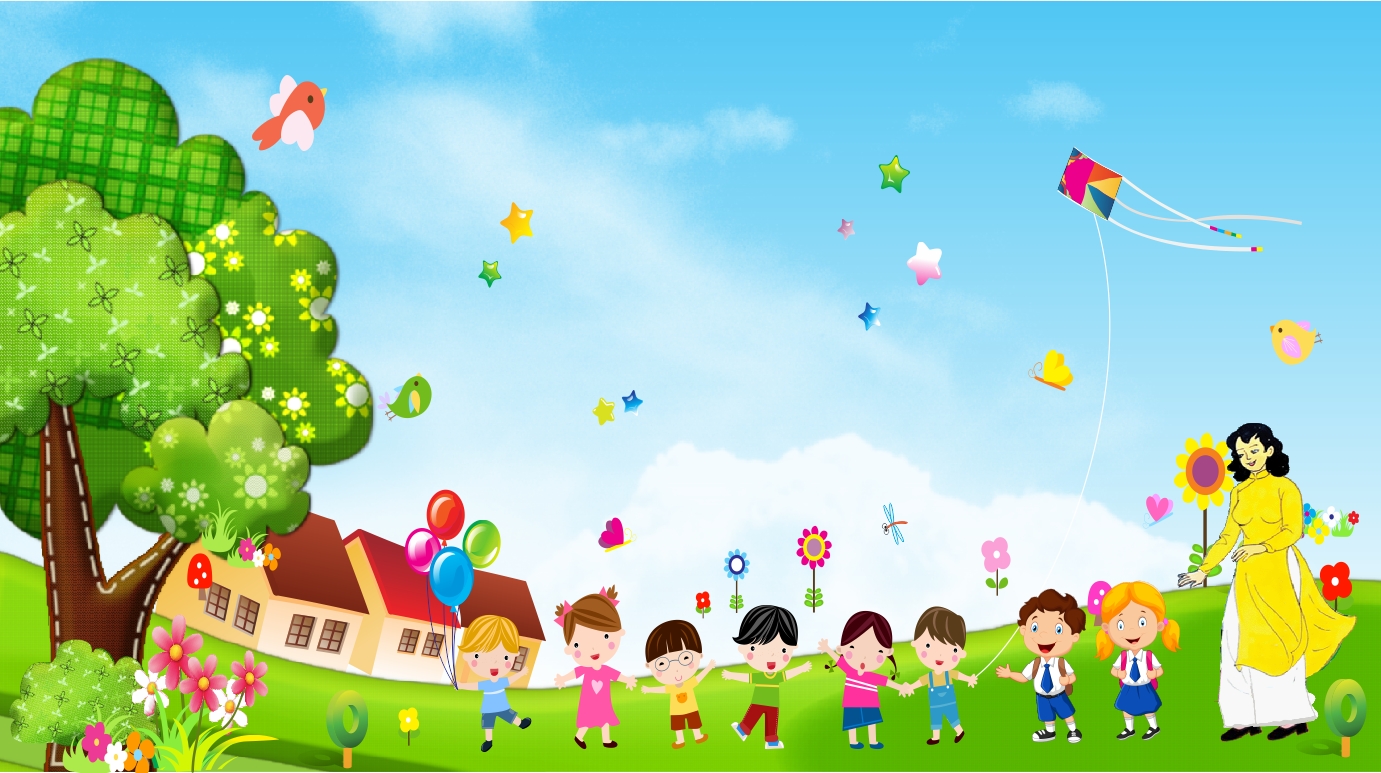 ỦY BAN NHÂN DÂN QUẬN LONG BIÊN 
TRƯỜNG MẦM NON LONG BIÊN
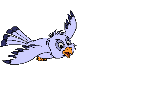 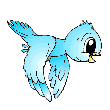 Lĩnh vực: Phát triển nhận thức
HOẠT ĐỘNG NHẬN BIẾT
NHẬN BIẾT TẬP NÓI: “Bác Hồ của em”
Lớp: Nhà trẻ D1
Giáo viên: Bùi Phương Dung
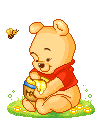 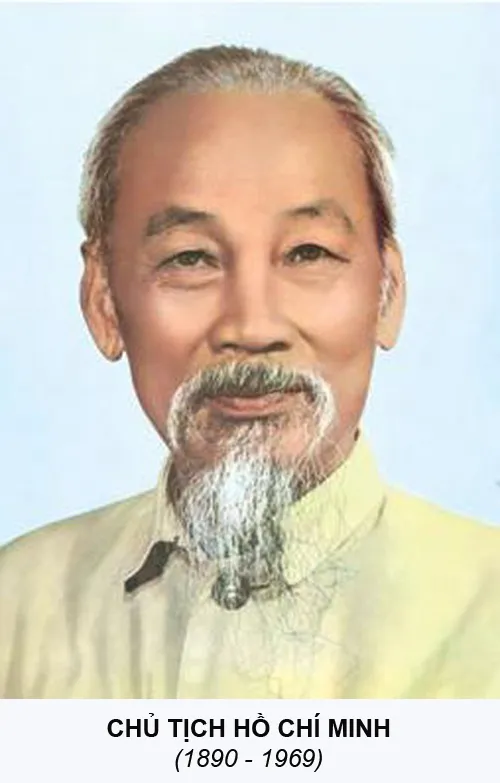 Bác Hồ có những đặc điểm gì?
Mái tóc và bộ râu của Bác như thế nào?
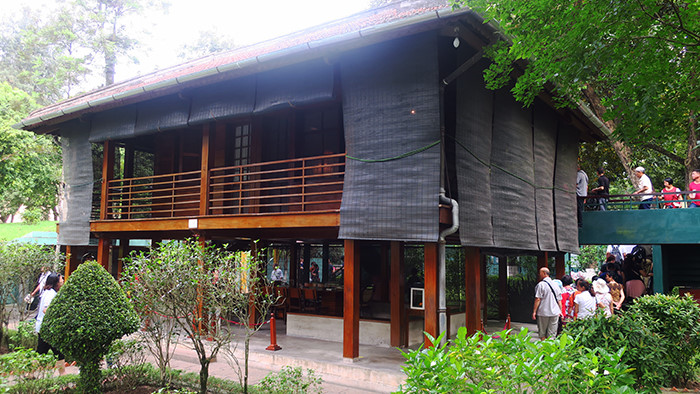 Nhà sàn là nơi ở của ai?
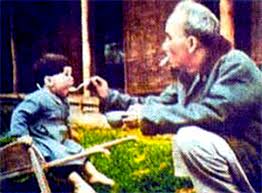 Đây là bức tranh gì?
Bác Hồ đang làm gì?
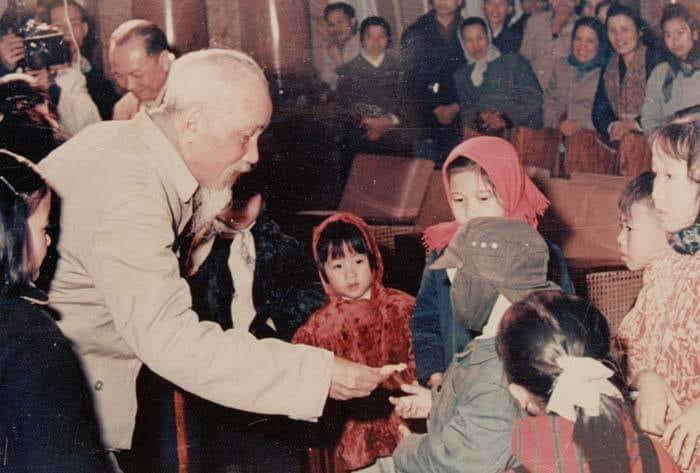 1.Bức tranh này có những ai?
2. Bác Hồ đang làm gì?
3. Bác Hồ là người như thế nào?